DRUJ-Instability Quantification Rig
Group 24:
Saketh Balmoori
Kaitlyn Thornton
Chris Wissmann
Background
What is the DRUJ?
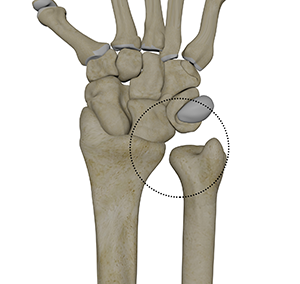 The Distal Radioulnar Joint (DRUJ) connects the radius and ulna at the wrist
Responsible for stabilizing articulation of the radius around the ulna during pronation and supination1
Triangular Fibrocartilage Complex (TFCC) injuries are a leading cause of DRUJ instability2
1. Black, Varacallo. Statpearls, 2024
2. Allen. Orthobullets
[Speaker Notes: Distal Radioulnar Joint (DRUJ) is key wrist articulation and stabilization point
Triangular Fibrocartilage Complex (TFCC) highly responsible for stability]
Population
10-20% incidence rate of DRUJ instability following distal radius fractures
25% of upper extremity fractures in the US3

Symptoms: pain, diminished grip strength
Complications: arthritis, persistent weakness, gross instability2
2. Allen. Orthobullets
3. Corsino, Reeves, Seig. Statpearls, 2023
[Speaker Notes: 10-20% incidence rate following distal radius fractures (25% of upper extremity fractures in the US)
Patient Impacts: Chronic and acute pain, diminished grip strength, arthritis, gross instability]
Market
Surgeries to resolve DRUJ instability are well established4
DRUJ instability commonly overlooked (up to 50% of cases)5

No devices capable of DRUJ instability quantification currently exist on the market

Creating a reliable, non-invasive device would better inform surgical decision making and improve patient outcomes
4. Rodríguez-Merchán, Shojaie. Archives of bone and joint surgery, 2022
5. Stevens, Cadogan. LITFL, 2023
[Speaker Notes: DRUJ instability commonly overlooked and misdiagnosed
Gold standard of testing is wholly qualitative]
Our Clients
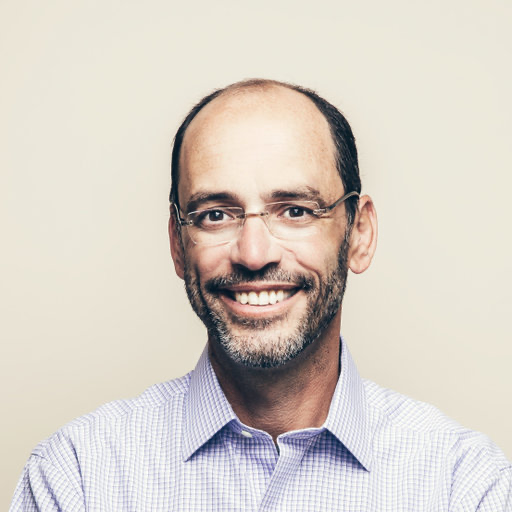 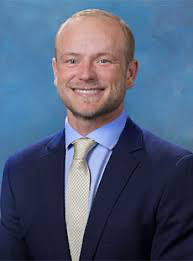 Dr. Charles Goldfarb
Hand and wrist surgeon at WashU Medicine
Dr. David Wright
Hand and wrist surgeon at UC Irvine
Need Statement + Project Scope
Need Statement
“
When orthopedic hand surgeons attempt to understand distal radioulnar joint instability, there is a need to efficiently and practically quantify joint stability to succinctly inform surgical decision-making for more favorable outcomes.
”
[Speaker Notes: Favorable outcomes being:
Catching more instances of DRUJ instability and intervening earlier
In turn – reduced risk of complications, restoration of patient abilities, etc.]
Project Scope
Diagnosis of instability in the distal radioulnar joint is limited to a qualitative judgment of "stable" or "unstable;" efficient, practical assessment of distal radioulnar joint stability currently remains out of reach. Presently, qualitative wrist ballottement tests are used to elicit doctor opinion and patient pain response to determine structural instability. A rig involving drilling into the arm bones of cadavers to mount electromagnetic tracking sensors and a Microscribe transducer was used as an invasive, yet accurate method of sub-millimeter instability quantification. With a similarly capable portable, noninvasive, and comfortable device, surgeons could better judge the surgical methodology required for an individual patient and reliably determine post-operative efficacy. 

We intend to develop a non-invasive system to gauge joint instability by February 2025 and deliver a final prototype to Dr. Goldfarb by April 20th, 2025, so that his surgical team can gauge the system's accuracy and reliability in a clinical setting. Alongside prototype delivery, we will provide manufacturing plans and relevant design files needed to reproduce the rig in the event of success.
[Speaker Notes: Re-emphasize that there is available quantitative method for DRUJ assessment
We need to create a device that is:
Capable of assessing translation to <1mm
Practical to use: portable, noninvasive, comfortable

Develop a system to accurately quantify druj translation by Feb. 2025
Packaged, complete prototype device delivered by April 2025]
Stakeholders
Dr. Goldfarb

Dr. Wright
FDA-CDRH

ASTM
Stakeholder Influence
Other hand Surgeons

Non-clinical ortho personnel
Medical device companies

Occupational therapists

Prospective patients
Stakeholder Interest
[Speaker Notes: FDA  Center for Devices and Radiologic Health
American Society of Testing and Materials
Consult guidelines/requirements/specifications laid out by these regulatory bodies
Drs. Goldfarb and Wright are most important 
-  Dr. Wright developed one of the first methods of quantitative DRUJ assessment
Both have spearheaded the discussion about the need for DRUJ quantification within the field

Medical device companies will eventually take our concept to market, but don’t have much influence over our design during development
OT’s and prospective patients will be consulted to ensure device is comfortable/as painless as possible

Other hand surgeons will eventually use the device, but aren’t necessarily as invested as Goldfarb/Wright
Nonclinical ortho personnel will be exposed to the device once it hits the market, so they need to be aware of it]
Design Specifications
Existing Solutions
Invasive Cadaver Rig
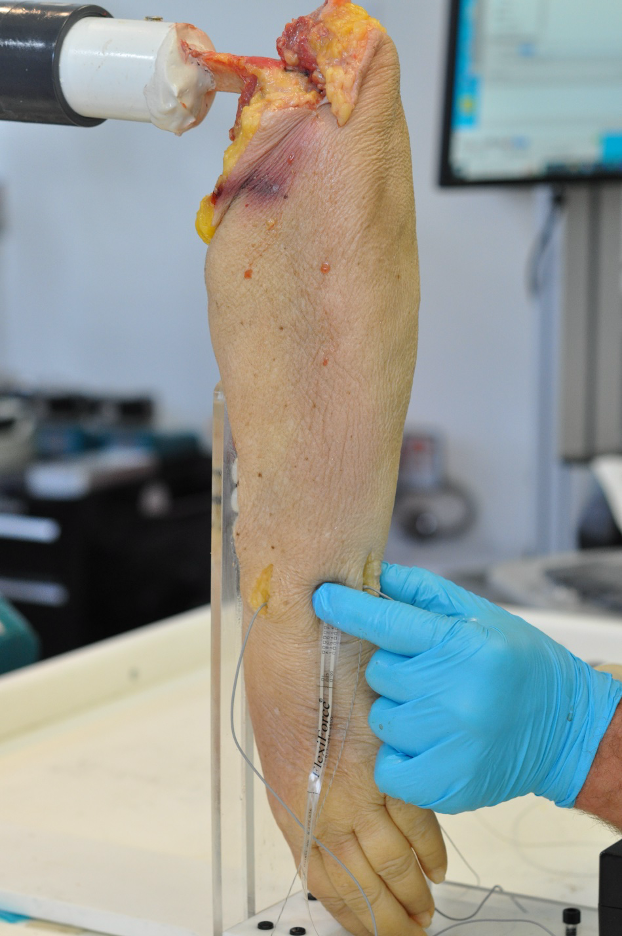 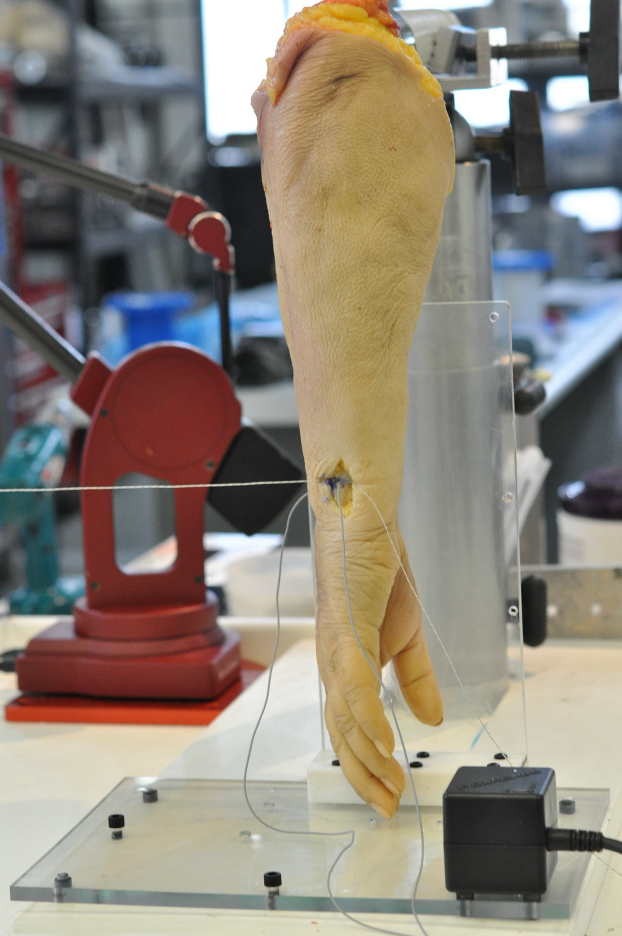 Accurate to <1mm

Invasive
Delicate
Expensive
[Speaker Notes: irst existing solution is a testing stand/rig
Developed by Dr. Wright and Dr. Goldfarb
Utilizes electromagnetic tracking sensors embedded into radius and ulna to measure translation
Force transducer was used to apply known dorsal/volar loads to the ulna
Pros: accurate to <1mm, measures both force and translation; does "what we need"
Cons: 
invasive - sensors were placed inside of the bones
delicate - EM sensors highly susceptible to interference, no ferromagnetic materials
expensive - particular EM sensor system used is >$8,000, force transducer ~$2,000
Conclusions: decent "first step" towards a usable device, but isn't practical - cost alone would likely make it unmarketable]
Ballottement test
Convenient

Qualitative
64% sensitivity, 44% specificity6
6. P. LaStayo, J. Howell, Journal of hand therapy, 1995
7. CRTechnologies, YouTube, 2011
[Speaker Notes: next solution is the DRUJ ballottement test
this is the gold standard of assessment methods used clinically today
examiner grabs radius, wiggles ulna up/down or vice versa - compares "felt" movement to other hand, patient pain
Biggest issue with ballottement test is subjectivity - nothing is actually measured
general consensus is that it's not great
considered to be "unreliable" 
Journal of Hand therapy placed the sensitivity of the test at 64%, and the specificity at 44%
at best, it leads to additional testing like MRI or CT, at worst the instability goes undiagnosed or leads to unnecessary surgical intervention]
Ultrasound Quantification Rig
Non-invasive
Accurate to 0.01 mm8
82% sensitivity, 86% specificity9

Expensive
Single arm position
Difficult to operate
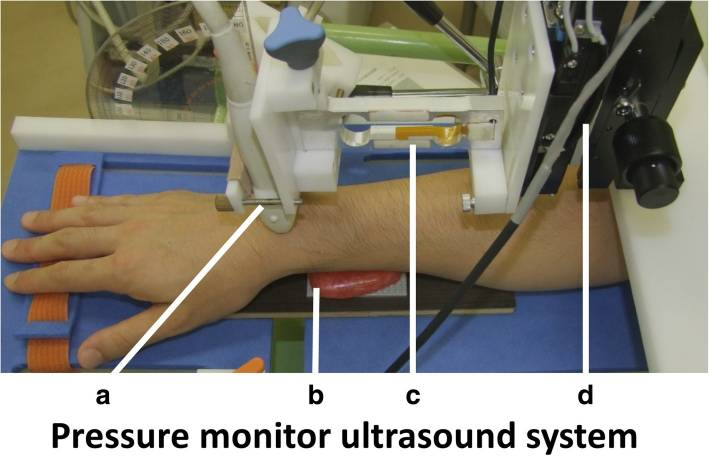 (wrist rest)
(pressure sensor + strain gauge)
(transducer)
(actuating motor)
8. Ishii, Yoshi et. al. Journal of orthopaedic surgery and research, 2019
9. Ishii, Shiraishi et. al. Ultrasound, 2022
[Speaker Notes: it uses a transducer (a) pressing against the distal ulna which rests on a block (b).Pressure and strain gauge sensors (c) determine transducer output, and the system is driven by an actuating motor (d)
Ultrasound measures compression between radius and ulna to determine translation
Pros:
very accurate - additional sig-fig precision than Dr. Wright's rig
non-invasive, preliminary follow-up data for spec/sens (one patient only, so kinda limited)
Cons:
expensive (ultrasound device used is ~$13k)
developed for single arm position only (pronation, no neutral or supination)
complicated to operate -> means hand surgeons/ortho people would need extensive training to operate
reliability issues]
Design Schedule + Team Responsibilities
Design Schedule
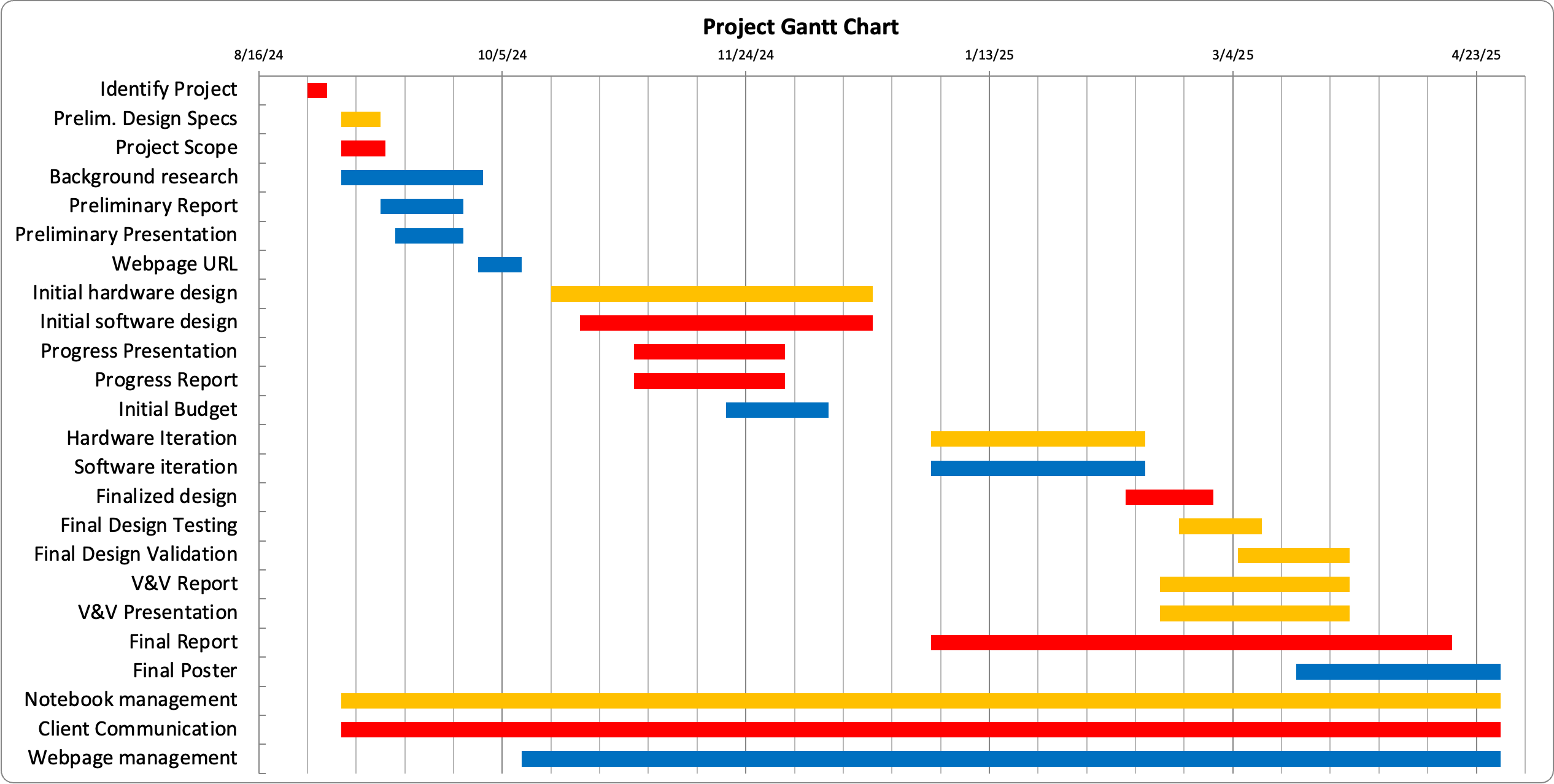 Saketh		Kaitlyn		Chris
Team Responsibilities
Thank You!
Questions?